Lexical Semantics
Semantic Properties

													Dr. Retno Purwani Sari, M.Hum
Learn!
Burung vs Bird
Bird
[ANIMAL]
[VERTEBRATE]
[AVES]
[WARM-BLOODED]
[FEATHERS-COVERED BODY]
[WINGS]
Burung
[BINATANG]
[BERBULU]
[BERKAKI DUA]
[TIDAK MEMILIKI TANGAN] 
[BERSAYAP] 
[TERBANG]
[BERPARUH]
Dictionary
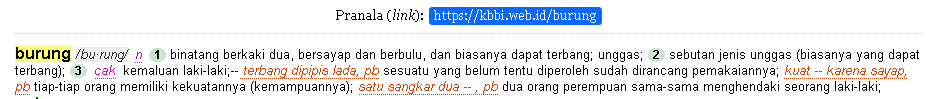 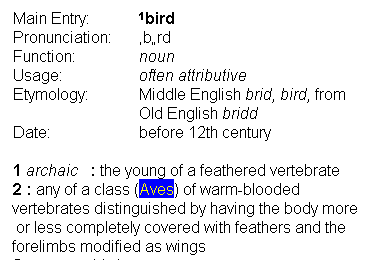 Meaning pairs
“Meaning pairs” as basic building blocks for language construction.
This meaning pairs are some of the semantic properties of the word on which speakers of the language agree.
“Meaning is compositional (Allan, 2001)
Learn more!
The assassin killed Kennedy.
The word “assassin”
      [HUMAN]
      [MURDERER]
      [KILLER OF IMPORTANT PEOPLE]
The word “Kennedy” 
      [HUMAN]
      [VICTIM]
      [IMPORTANT PERSON]
Your mental dictionary tells you:
   “some person murdered some important person named Kennedy”
Semantics and Morphology
Morphological word types: 
      Content words
      Function words
The meanings of all these words can, at least partially, be specified by properties.
Sharing Semantic Properties
The same property may be part of the meaning of many words.
For example, in the words
      tigress, doe, ewe, hen, mare, vixen, aunt, debutante, girl, maiden, widow, 
      woman
The same property is [FEMALE]
How about these?
The English words:
      doctor, dean, professor, bachelor, parent, baby, child
The same property of those is [HUMAN]
What is the same property of the English words: baby and child?
[YOUNG]
Thus, parts of semantic properties of  the English words baby and child are [HUMAN] and [YOUNG]
Contrastive Semantic Properties
Distinguished semantic properties as parts of word properties.
For example, the words 
      father, uncle and bachelor
      have the properties [MALE] and [ADULT]
The word father has [PARENT] which distinguished it from the words uncle and bachelor
Other
The English word “mare”
      has semantic properties [EQUINE] besides [FEMALE] and [ANIMAL]

How’s about the English word “hen”
      It has [AVES] besides [FEMALE] and [ANIMAL]

Thus, semantic properties that distinguished mare and hen are
     [EQUINE] and [AVES]
More Practice
The English words
      cobe        pen       
      rooster     hen
      drake       duck
      tierce       formel
      gander    goose

How’s about cock and hen compared with those English words?
Semantic Properties
[MALE] [FEMALE] in lexical semantics of
      cobe        pen       
      rooster     hen
      drake       duck
      tierce       formel
      gander    goose
      cock        hen
     is called general semantic properties; properties that makes such a word
     general. 
     English makes the word cock general for all those male animals, and hen for female 
     animals
l
Semantic Properties
[SWANS] [CHICKENS] [DUCKS] [FALCONS] and [GEESE] of all those words are specific properties that give the words their particular meaning.

In the words father, uncle and bachelor, semantic property of [PARENT] is the specific properties of the English word father, which makes them contrast. 

What’s the contrastive property of the English words father and mother?
What’s the contrastive property of the English words father-mother and rooster-hen?
Semantic Classes
The same semantic property may occur in words of different categories (Fromkin et all, 2003:175)

For example: semantic property [FEMALE] for
      mother(N), breast-feed(V), and pregnant(Adj)
Verbal properties
The semantic property of [CAUSE] is part of the meaning of the words

     darken 	= cause to become dark
     kill         	= cause to become die
     uglify		= cause to become ugly
Other Semantic Properties of Verbs
[HAVING MOTION]	: bring, fall, plod, walk, run…
[HAVING CONTACT]	: hit, kiss, touch…
[HAVING CREATION]	: build, imagine, make…
[HAVING SENSE]		: see, hear, feel…

[ACTIVITY ABOUT LONGEST AXIS]: roll over…
Exercises
Find more five words that have verbal properties 
[CAUSE]
[HAVING MOTION]
[HAVING CONTACT]
[HAVING CREATION]	
[HAVING SENSE]
[ACTIVITY ABOUT LONGEST AXIS]